DISSERTATION REPORT
MENTORS
Dr. S.K.Patel- Institute
Ms. Arunika Agarwal- Organization
Dr. Faramarz Jahanbeen- Organization
PRESENTED BY
Saulat Fatima
PG/10/100
Prevalence Of Mental Health Problems Among Injecting Drug Users In Areas Covered By SAF’s Harm Reduction Services In Kabul And Balkh Provinces, Afghanistan
SOLIDARITY FOR AFGHAN FAMILIES (SAF)
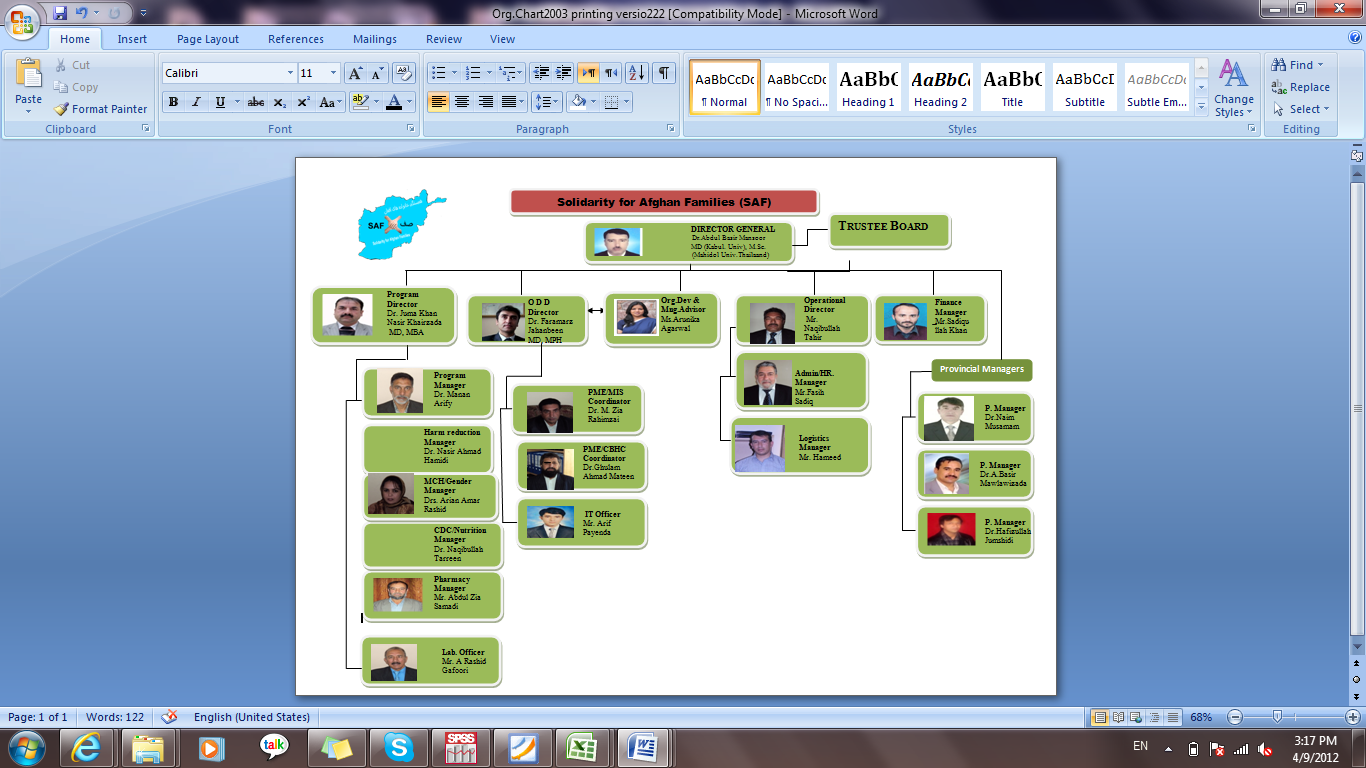 VISION

            A developed and welfare society for Afghan families.


MISSION

      Empowering and enabling Afghan families to combat against      diseases, poverty, social injustice and illiteracy.
BACKGROUND
Afghanistan is a country with an approximate  geographical area of 652,000  square kilometres and a population of 24.926 million people (WHO). The main languages used in the country are Pushto, Dari Persian and Turkic, and the main ethnic groups are Pushton, Tadjik, Hazara and Uzbeks. Religious groups include Muslims (Sunni and Shiaa)and a small group of Sikhs. 

Drug dependency in Afghanistan.

There is no coordination body on mental health to oversee publications and awareness campaigns.
RATIONALE OF THE PROJECT
Afghanistan is considered the hub of opium production, and its post conflict traumatic conditions push many people towards harmful drug consumption. 

Mental health problems although has been highlighted in the revised BPHS but not much evidence is there on the linkages between drug use and mental health problems in Afghanistan.

This study primarily focuses on the injecting drug users targeted by the Harm reduction program of Solidarity for Afghan Families in two provinces of Kabul and Balkh.
IMPORTANCE OF THE PROJECT
TO THE SERVICE PROVIDER



TO THE POLICY MAKERS



TO THE BENEFICIARIES
OBJECTIVES
GENERAL OBJECTIVE
      To identify and analyze the prevalence of mental health problems among injecting drug users, covered by SAF’s harm reduction services in Kabul and Balkh provinces, Afghanistan.
SPECIFIC OBJECTIVES
To analyze the consumption behavior of injecting drug users towards addictive drugs.
To identify the prevalence of PTSD (Post Traumatic Stress Disorder) among injecting drug users covered under Harm reduction program of SAF.
To identify the prevalence of Schizophrenia among injecting drug users covered under Harm reduction program of SAF.
To identify the prevalence of Anxiety among injecting drug users covered under Harm reduction program of SAF.
To identify the prevalence of depression injecting among drug users covered under Harm reduction program of SAF.
METHODOLOGY
STUDY DESIGN
      Cross- sectional study design has been adopted to collect the required information from the drug users in Drop in Centers and its outreach areas.

STUDY SUBJECTS
      Specific criteria would be followed for selecting the subjects.
INCLUSION CRITERIA FOR THE SUBJECTS
Any person identified as a drug addict.
Willing for the interview.
   EXCLUSION CRITERIA FOR THE SUBJECTS 
Any person came to visit the centre.
Any person not willing to give the interview.
SAMPLING TECHNIQUE
1st Stage- SITE SELECTION
      For the selection of site CONVENIENT SAMPLING METHOD will be used. The sites covered by ‘Harm Reduction Services’ of SAF that is Kabul and Balkh are included in the study. 
2nd Stage- SUBJECT SELECTION
SIMPLE RANDOM SAMPLING METHOD would be adopted to draw the samples for the study.
SAMPLE FRAME: All Injecting Drug Users covered through Harm Reduction Programme at SAF.
SAMPLE SIZE
       Sample size for the study is calculated using the following formula.
                      
                                                 n = t2 x p (1-p) / m2
 Where,
       n = sample size
       t = confidence level at 95% (standard value of 1.96).
       p = estimated prevalence of mental disorders among drug users is around        (standard value of 0.5).
       m = margin of error of 5% (standard value of 0.05).
1st STAGE- Calculating Sample Size (S.S)
          n = (1.96)2 x 0.5(1- 0.5) / (0.05)2
                n (S.S.) = 385 subjects
2nd STAGE- Probability Proportionate to Size

 






KABUL (DIC & Outreach Areas)
       P1 = a x S.S / a + b = 405 x 385 / 405 + 580 = 158 subjects
BALKH (DIC & Outreach Areas)
       P2 = b x S.S / a + b = 580 x 385 / 405 + 580 = 227 subjects
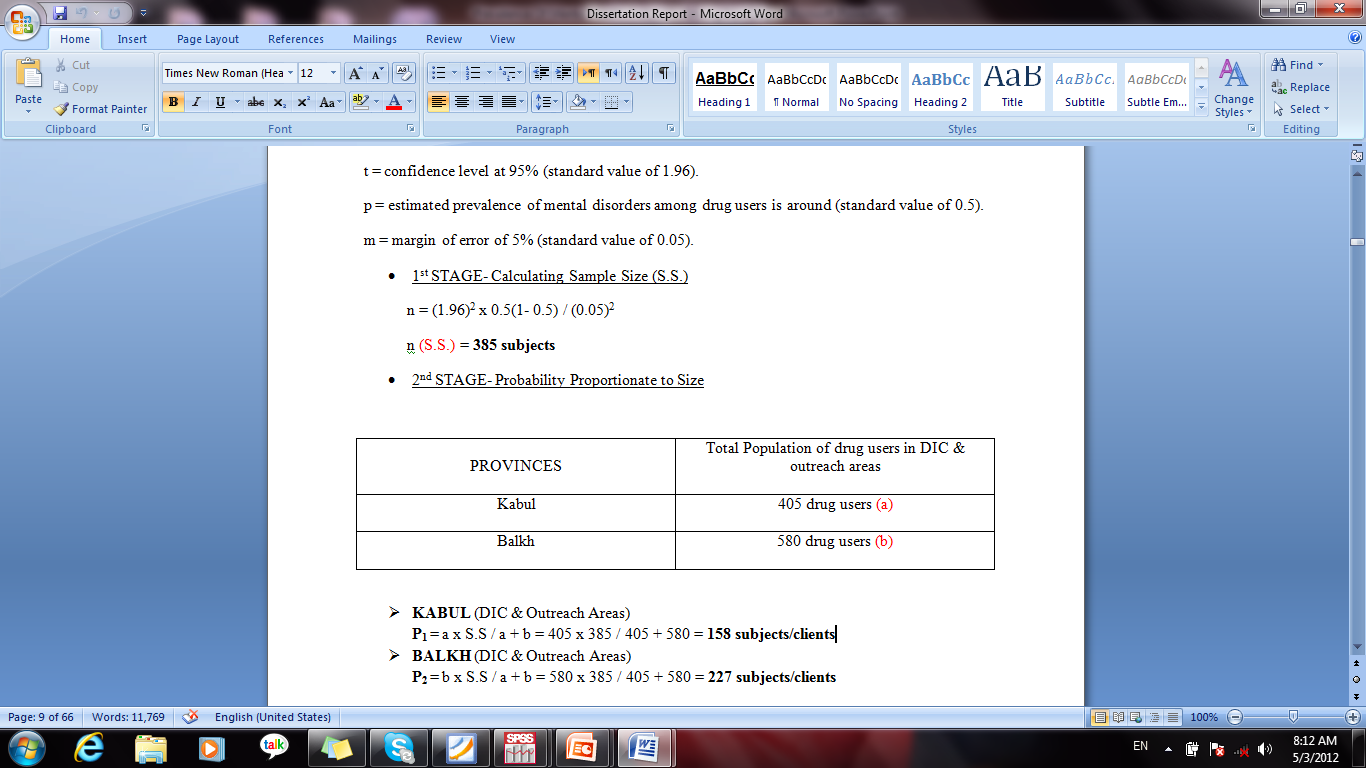 TOOLS OF DATA COLLECTION

Structured Questionnaire 

Assessment Scale
DATA ANALYSIS PLAN
Data entry is done in MS-EXCEL.
Data analysis is done in SPSS-16.
RESULTS
A total of 375 injecting drug users voluntarily participated in the study. 10 IDUs denied participating. Henceforth they were not forced to participate in the study, respecting their views.

All the respondents in the study were MALES and there were no female participant at all.

85% of the participant lies in the age range of 20-50 years. Therefore majority of the respondents were in the working age groups.
DRUG CONSUMPTION BEHAVIOR
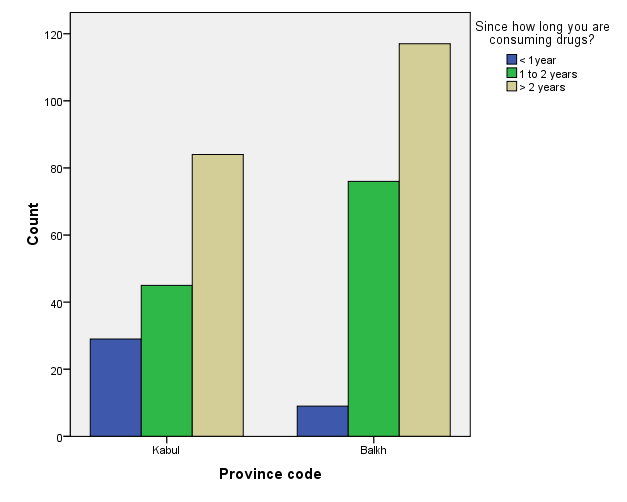 MENTAL HEALTH PROFILE
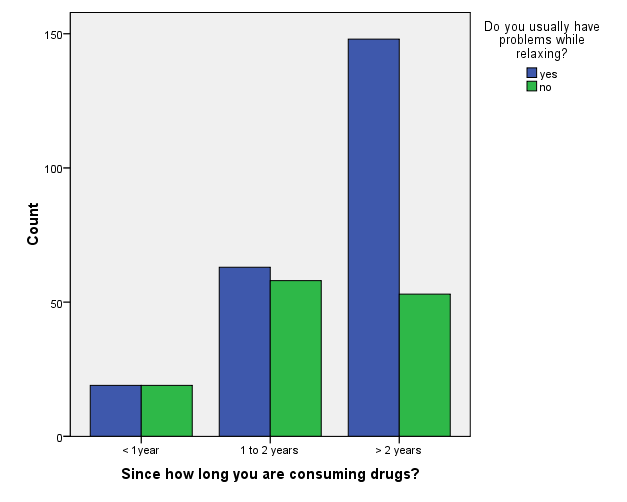 The tabulated value for the above table came to be 5.99 corresponding to 2 degrees of freedom, which very less than the calculated value, that is, 36.566.
ASSESSMENT SCALE
DISCUSSION
CONCLUSION
RECOMMENDATIONS

Rigorous and exhaustive research efforts are needed in this area as without research evidences implementation strategies cannot be made and executed.
More mental hospitals should be set up and referrals be made for better treatment.
Since mental health has been included in revised BPHS package, hence the government should increase the budget allocated in this area, as there have been next to none studies done on mental health, and very minimal implementation strategies are there.
Stringent rules should be made on drugs availability.
There should be increased awareness campaigns with the collaborative efforts of MoPH (Ministry of public Health), International and local NGOs. Standard posters and television advertisements can be made by MoPH which can be distributed throughout the country.
Continued..
It is highly recommended that there should be drug awareness campaigns along with the element of mental health in that through community sessions, focus group discussions and psycho therapeutic sessions.

Utilization of religious scholars, mosques, influential and activists etc for supporting drug demand reduction services in refugee camps and among internally displaced people.

Construction of shelter homes for drug users and assessment of mental health in those shelter homes and referral of serious cases.
LIMITATIONS
The participants of the study are only males. 

Time constraint.

No qualitative analysis.

Security constraints.

Language Barrier.
ETHICAL CONSIDERATIONS
The research project aimed for the approval of International Review Board (IRB), Afghanistan. It took into strict consideration, every suggestions made by IRB.
INFORMED CONSENT of the subjects was taken, without which the administration did not proceed, the participation of the subjects was voluntary .and no subject were forced to participate in the study
CONFIDENTIALITY of the subjects was taken into consideration and the data of the study was only used for the research purpose.
Any question that raises any religious, cultural or any other sensitive issues were NOT asked from the subject.
REFERENCES
HIV/AIDS Unit, Ministry of Public Health Demand Reduction Section, Ministry of Counter Narcotics(2005); Harm Reduction Strategy for IDU (Injecting Drug Use) and HIV/AIDS Prevention in Afghanistan ; Afghanistan.
NSW Department of Health (2008); Comorbidity Framework For Action; ISBN; Australia.
Reiger, D.A., Farmer, M.E. & Rae, D.S. (1990); Co-morbidity of mental disorders with alcohol and other drug abuse, Results from the Epidemiological Catchment Area (ECA) study; Journal of the American Medical Association, 264, 2511–2518.
World Health organization (2006) ; Who-Aims Report On Mental Health System  In Afghanistan ; ISBN ; Kabul, Afghanistan.
THANK YOU…